Литературная гостиная на английском языке
Подготовила
учитель английского языка
Подковырова Кристина Владимировна
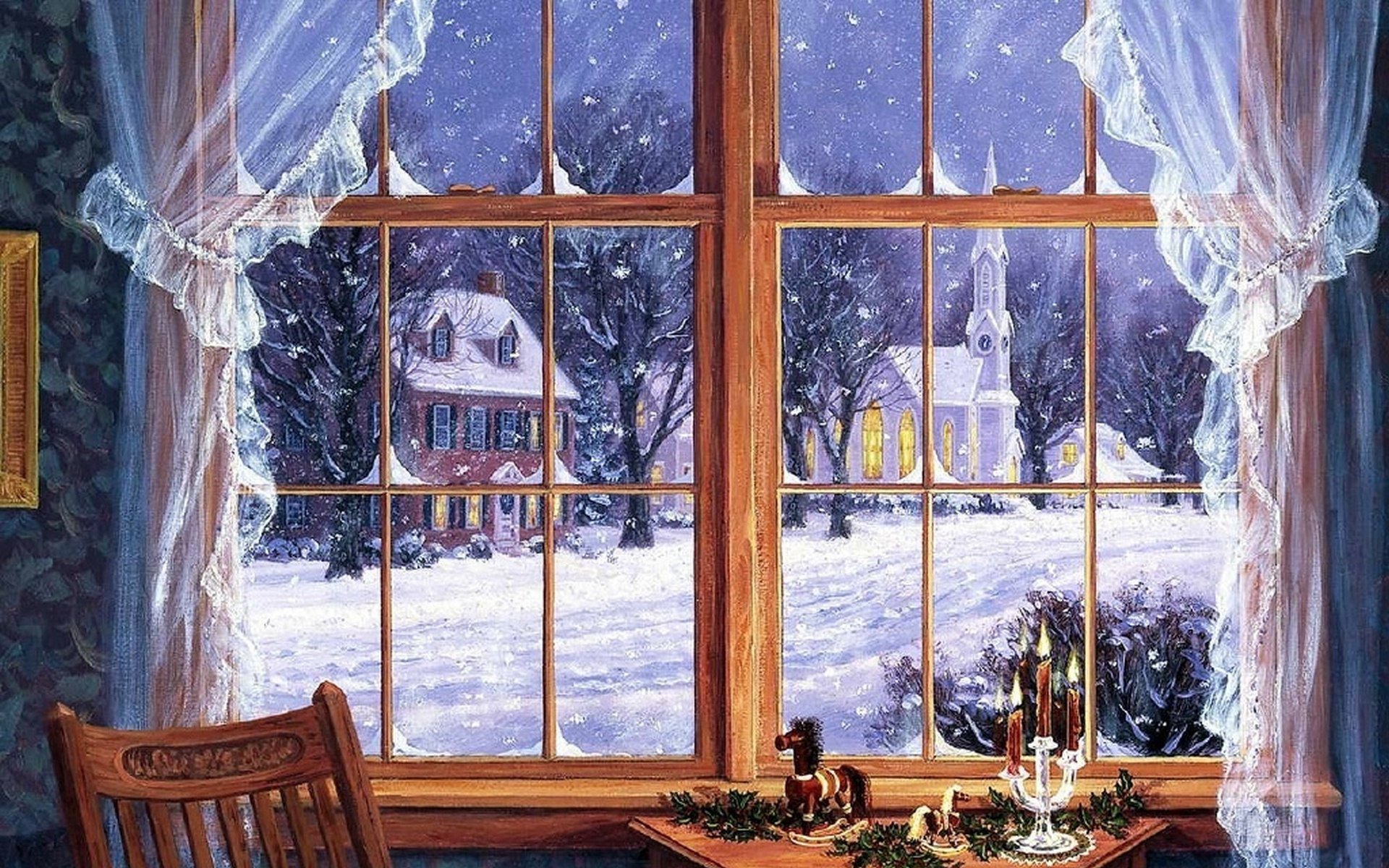 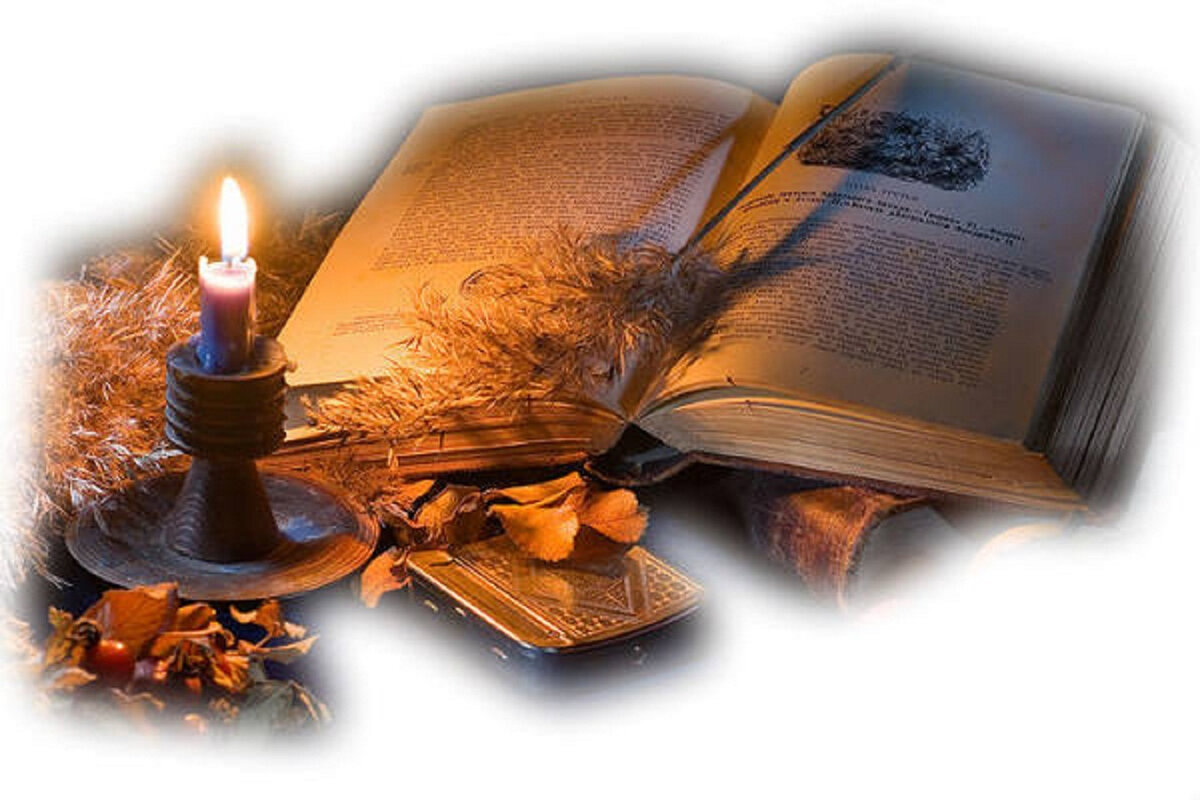 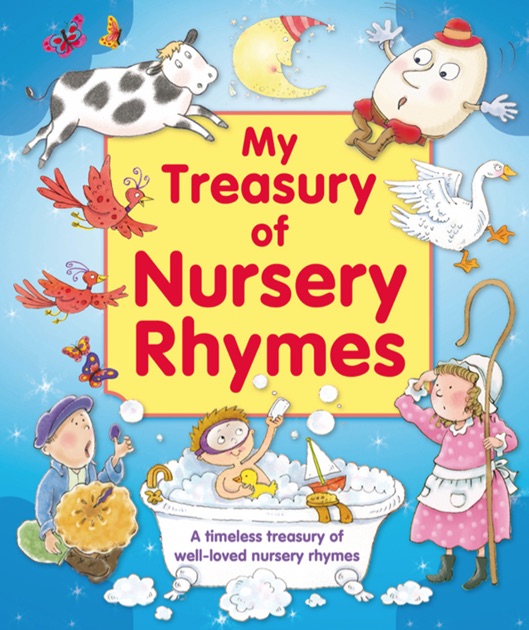 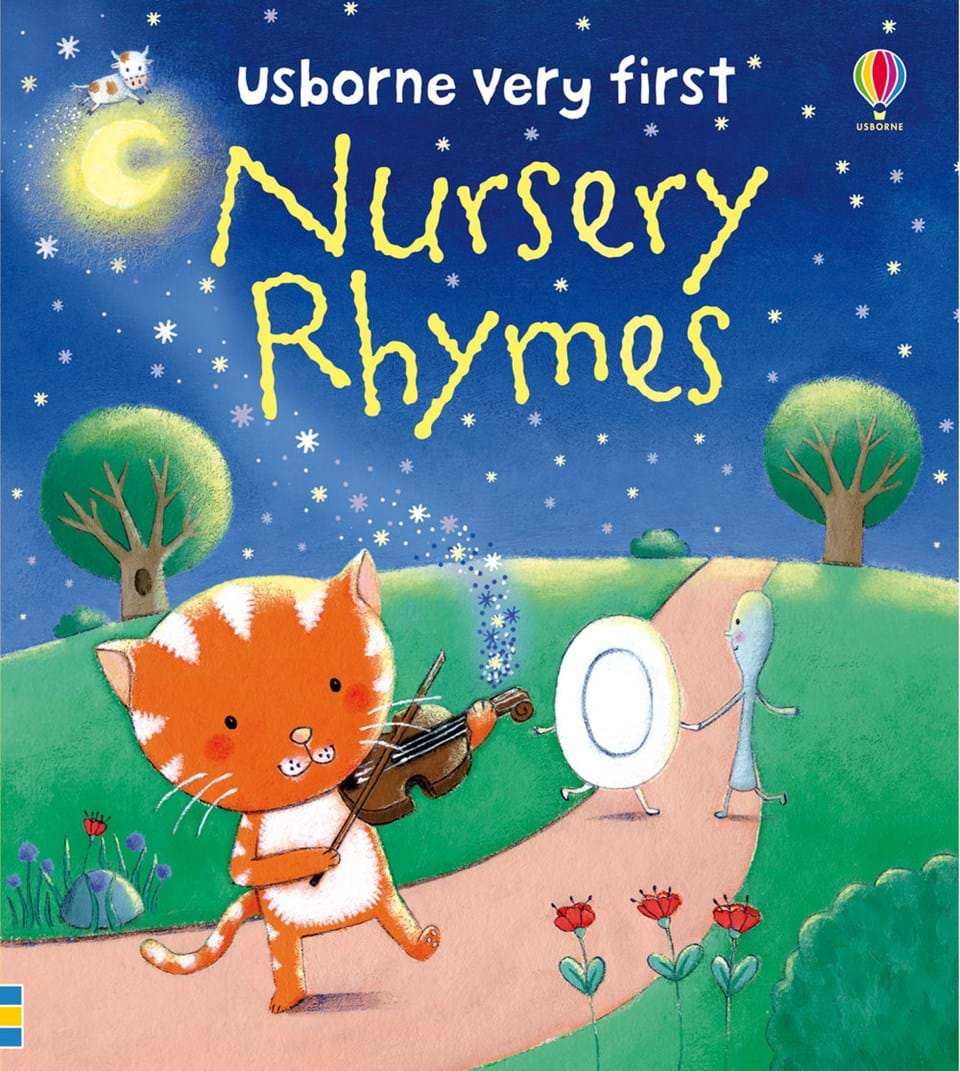 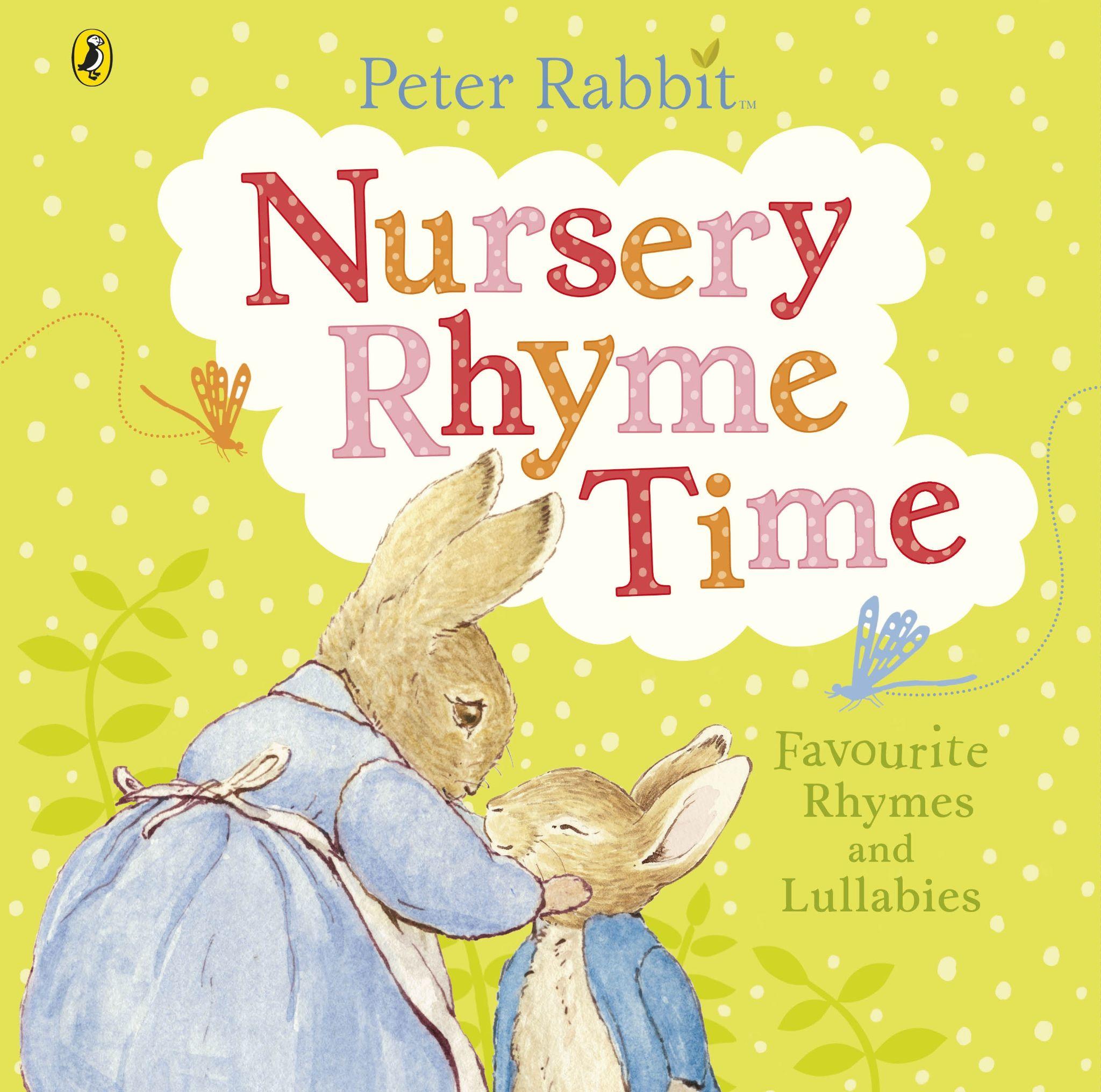 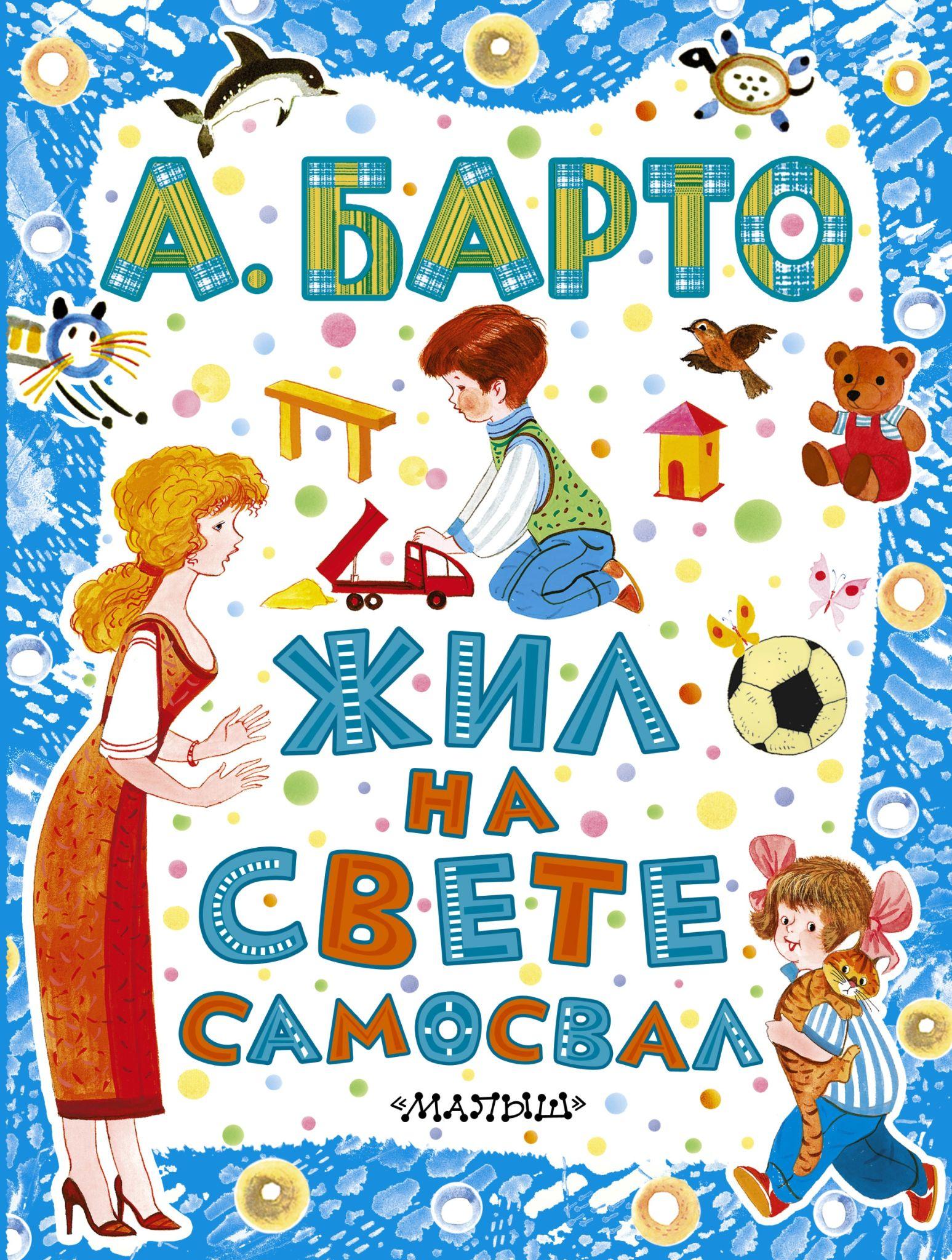 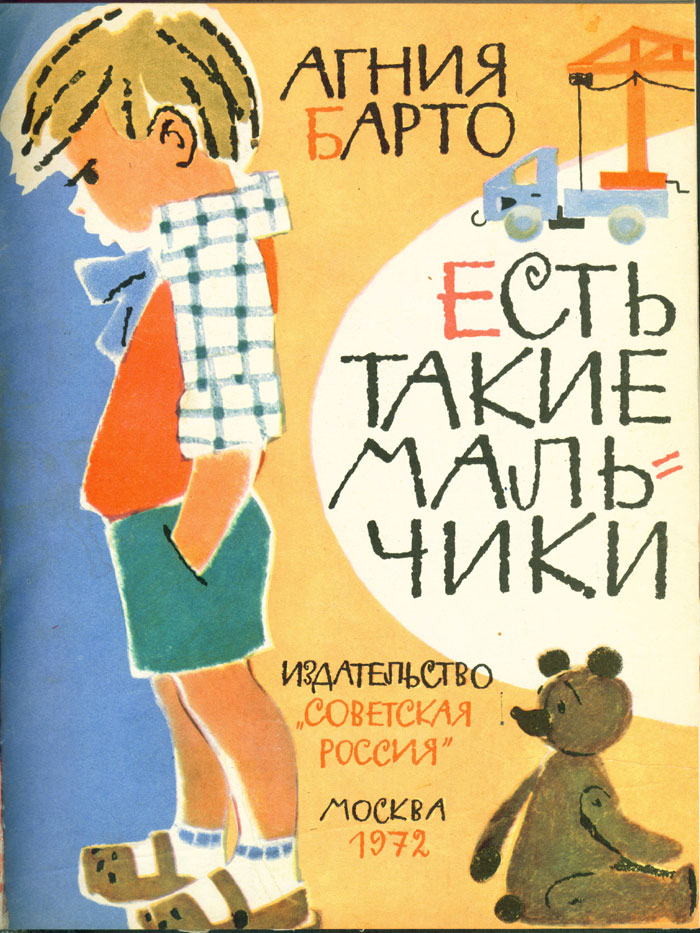 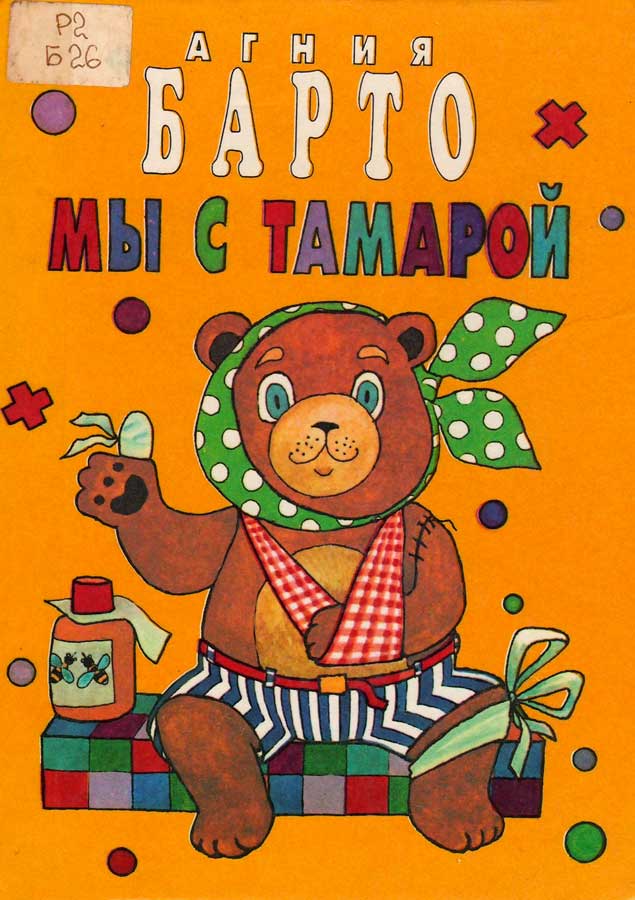 Композиция лимерика
Лимерик – это краткое смешное стихотворение, состоящее из пяти строк. Отличительной чертой лимерика является его одинаковая форма.
Первая строка рифмуется со второй, третья – с четвертой, а первая и вторая с пятой.
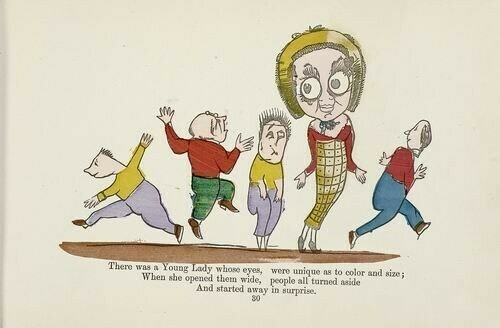 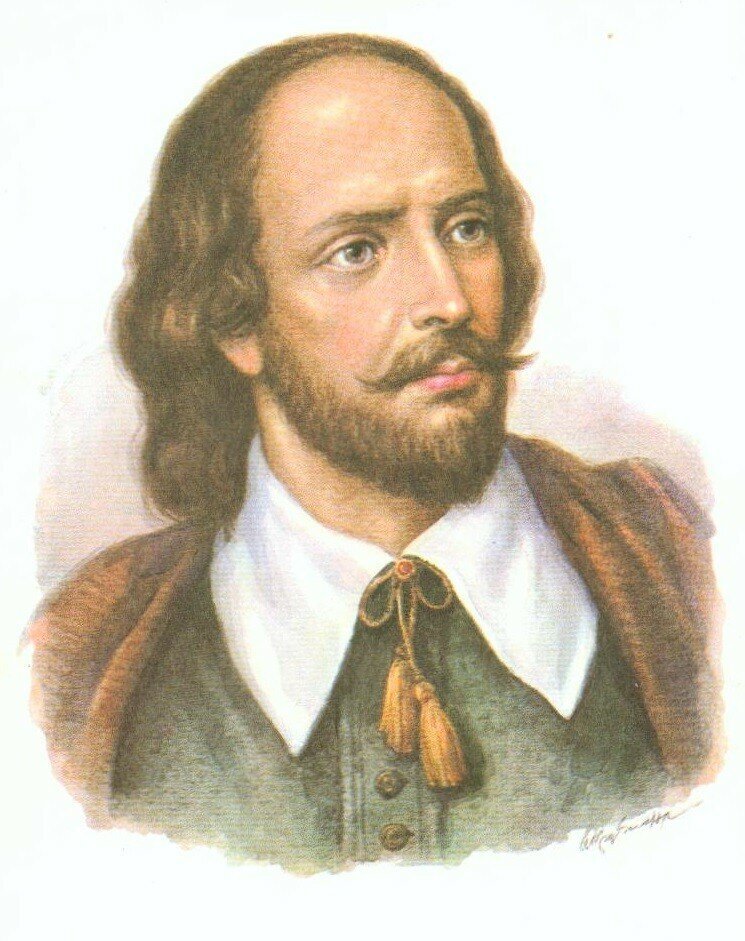 William
Shakespeare
26 April 1564 – 23 April 1616
Кто сказал: “Быть или не быть, вот в чем вопрос!”
(Гамлет)
Настоящее имя какого писателя было Самюэл Клеменс?
(Марк Твэн)
Кто написал роман Джейн Эйр?
(Шарлотта Бронтэ)
В каком литературном жанре писала Агата Кристи?
(детектив)
Как называется первая книга о Гарри Поттере?
(Гарри Поттер и философский камень)
В книге "Властелин колец" кем является Бильбо?
(хоббитом)
Кто автор книги 
"10 нигритят"?
(Агата  Кристи)
Что Пух и Пятачок подарили Иа на день рождения?
(Пух - горшок из-под мёда, а Пятачок - лопнувший воздушный шарик)
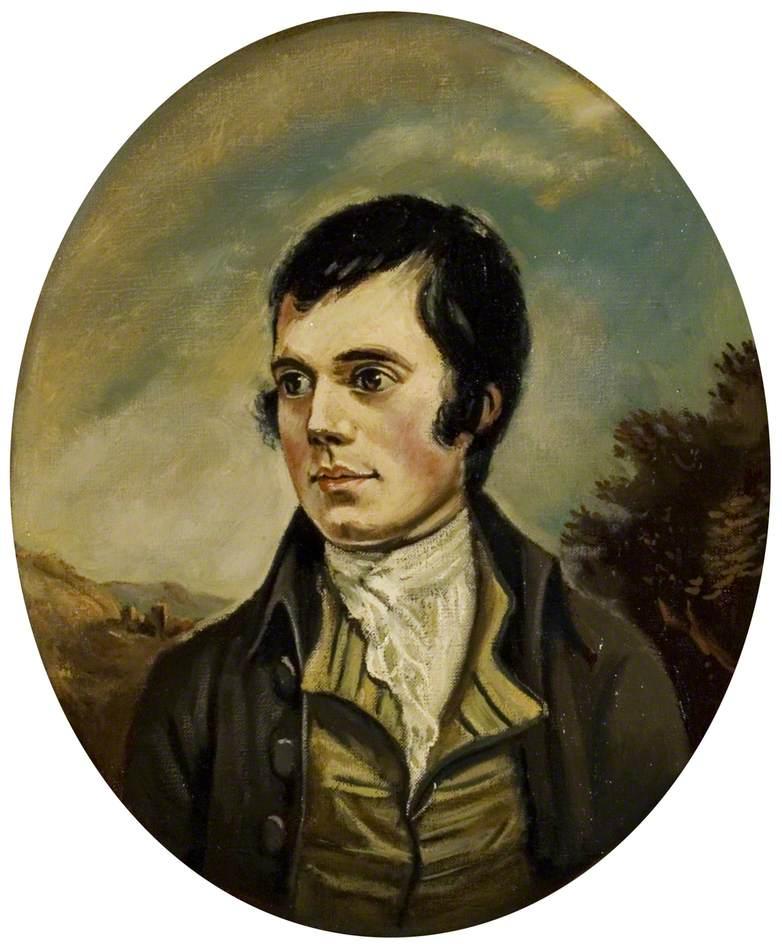 Robert 
     Burns
1759 — 1796
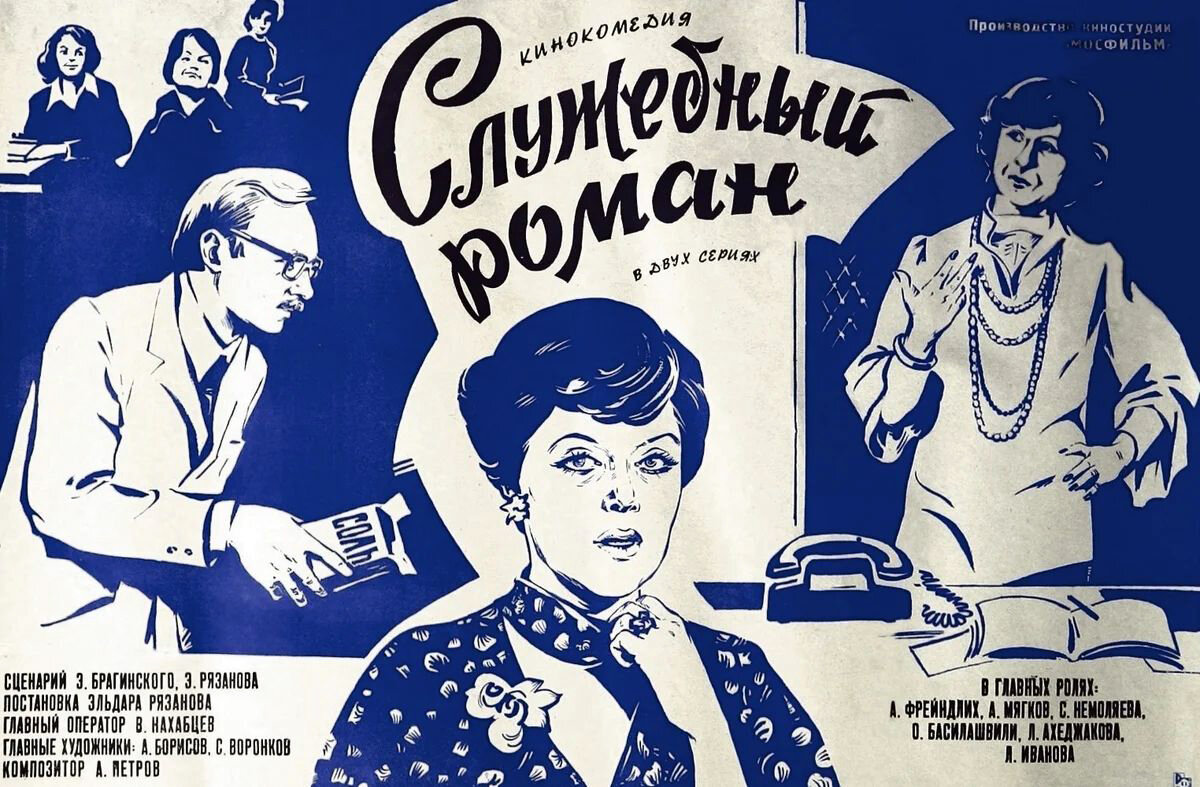 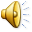 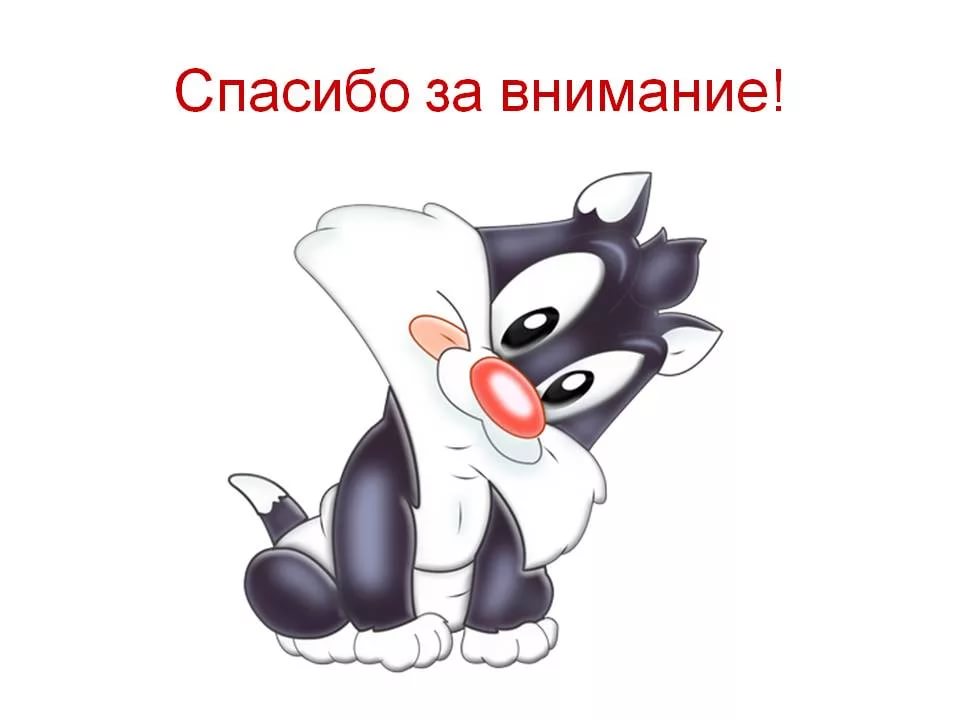